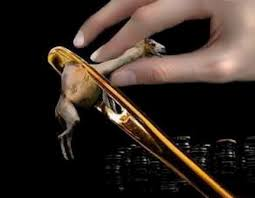 The Parable of the Camel  and the Eye of the Needle
Matthew 19:16-30

Bill Perry
What is a Parable?
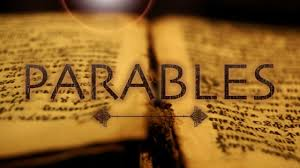 What is a Parable?
An earthly story with 
a heavenly meaning
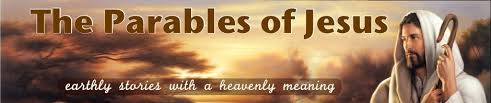 Matthew 19:16-18a
“Now behold, one came and said to him, ‘Good Teacher, what good thing shall I do     that I may have eternal life?’ So he said to him, ‘Why do you call me good? No one is good but One, that is, God. But if you want     to enter into life, keep the commandments.’ He said to him, ‘Which ones?’”
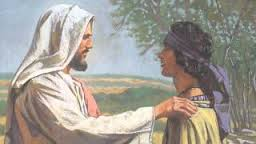 Matthew 19:18b-22
“Jesus said, ‘You shall not murder, You shall not commit adultery, You shall not steal, You shall  not bear false witness, Honor your father and your mother, and, You shall love your neighbor   as yourself.’ The young man said to him, ‘All  these things I have kept from my youth. What   do I still lack?’ Jesus said to him, ‘If you want to be perfect, go, sell what you have and give to   the poor, and you will have treasure in heaven; and come, follow me.’ But when the young man heard that saying, he went away sorrowful, for  he had great possessions.”
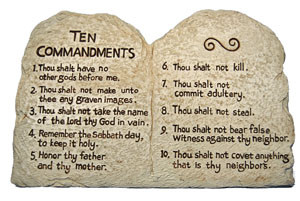 Compare
Verse 16
Comment
“Now behold, one came and said to him, ‘Good Teacher, what good thing shall I do that I may have eternal life?’
We know from verse 22  that this man “had great possessions.” In Jewish thinking having wealth indicated God’s blessing. So this rich man asks a great question. His desire is very good but his premise is very wrong.
Matthew 19:17
“So he said to him, ‘Why do you call me good? 
No one is good but One, that is, God. But if 
you want to enter into life, keep the 
commandments.’
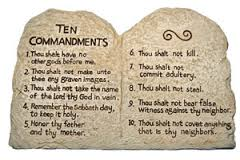 Compare
Matthew 19:17
Comment
“So he said to him, ‘Why do you call me good? No one is good but One, that is, God. But if you want to enter into life, keep the commandments.’
Jesus refers to God as being the only good One. He does this for at least 2 reasons:
	(1)
	
	(2)
Compare
Matthew 19:17
Comment
“So he said to him, ‘Why do you call me good? No one is good but One, that is, God. But if you want to enter into life, keep the commandments.’
Jesus refers to God as being the only good One. He does this for at least 2 reasons:
	(1) To appeal to the highest authority.
	(2)
Compare
Matthew 19:17
Comment
“So he said to him, ‘Why do you call me good? No one is good but One, that is, God. But if you want to enter into life, keep the commandments.’
Jesus refers to God as being the only good One. He does this for at least 2 reasons:
	(1) To appeal to the highest authority.
	(2) To move the discussion to  the commandments.
Matthew 19:18-20
“He said to him, ‘Which ones?’ Jesus said, ‘You 
shall not murder, You shall not commit adultery, 
You shall not steal, You shall  not bear false 
witness, Honor your father and your mother, 
and, You shall love your neighbor as yourself.’ 
The young man said to him, ‘All these things I 
have kept from my youth. What do I still lack?’”
Compare
Matthew 19:18-20
Comment
“He said to him, ‘Which ones?’ Jesus said, ‘You shall not murder, You shall not commit adultery, You shall not steal, You shall  not bear false witness, Honor your father and your mother, and, You shall love your neighbor as yourself.’ The young man said to him, ‘All  these things I have kept from my youth. What do I still lack?’”
Notice that Jesus lists most of the second half of the 10 Commandments (#6, #7, #8, #9, #5 (in that order), and then adds a summary of the whole law from Leviticus 19:18, ones dealing directly with human relationships .
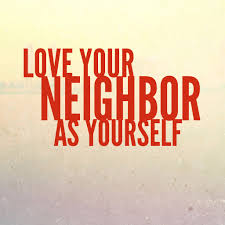 Compare
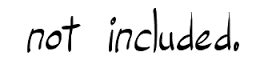 Matthew 19:18-20
Comment
“He said to him, ‘Which ones?’ Jesus said, ‘You shall not murder, You shall not commit adultery, You shall not steal, You shall  not bear false witness, Honor your father and your mother, and, You shall love your neighbor as yourself.’ The young man said to him, ‘All  these things I have kept from my youth. What do I still lack?’”
Jesus did not include those commandments dealing directly with God (#1—no other gods, #2—make no images, #3—honor God’s name , #4—the Sabbath day) because he knew already the man had not kept them.
Compare
Matthew 19:18-20
Comment
“He said to him, ‘Which ones?’ Jesus said, ‘You shall not murder, You shall not commit adultery, You shall not steal, You shall  not bear false witness, Honor your father and your mother, and, You shall love your neighbor as yourself.’ The young man said to him, ‘All  these things I have kept from my youth. What do I still lack?’”
The man claims to have obeyed all of these commandments since a young boy (!) but still lacks  a knowledge/assurance of eternal life.
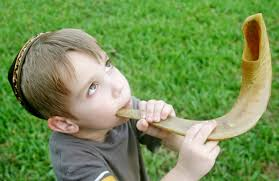 Observation:
The man claims to have obeyed these 
commandments since a young boy (!) but still 
lacks a knowledge/assurance of eternal life.

Have you met someone 
like this in your life?
Compare
Matthew 19:18-20
Comment
“He said to him, ‘Which ones?’ Jesus said, ‘You shall not murder, You shall not commit adultery, You shall not steal, You shall  not bear false witness, Honor your father and your mother, and, You shall love your neighbor as yourself.’ The young man said to him, ‘All  these things I have kept from my youth. What do I still lack?’”
Despite his efforts to keep the law, this young man still has no assurance of eternal life and freely confesses his shortfall. This looks to be a promising potential convert!
Matthew 19:24
“Jesus said to him, ‘If you want to be perfect, 
go, sell what you have and give to the poor, 
and you will have treasure in heaven; 
and come, follow me.’”
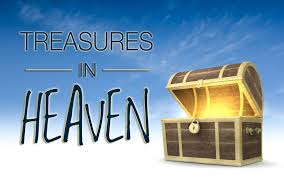 Compare
Matthew 19:24
Comment
“Jesus said to him, ‘If you want to be perfect, go, sell what you have and give to   the poor, and you will have treasure in heaven; and come, follow me.’”
With the man having confessed his need, Jesus adds more commands – “go, sell…, give to the poor…and follow” him, gaining treasure in heaven, appealing to the man’s inclination toward wealth. What could be better than eternal treasure in heaven?
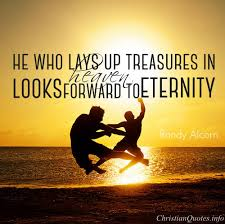 Compare
Matthew 19:24
Comment
“Jesus said to him, ‘If you want to be perfect, go, sell what you have and give to   the poor, and you will have treasure in heaven; and come, follow me.’”
At the same time Jesus is moving this man’s thinking toward its logical outcome of works-based salvation. Can he do by himself what Jesus tells him to do?
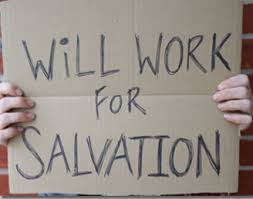 What is Jesus doing??
First, for Jesus to add his own commands to the 10 Commandments is nothing short of blasphemy…if he is not God in the flesh.
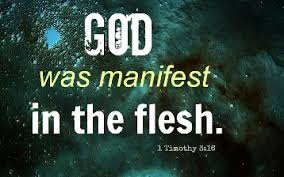 What is Jesus doing??
Second, why is Jesus telling this man who is 
asking what he must do to gain eternal life 
to keep the Old Testament law and then 
adding more commands to it?
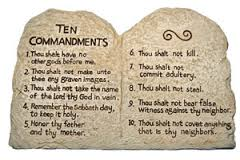 What is Jesus doing??
Second, why is Jesus telling this man who is 
asking what he must do to gain eternal life 
to keep the Old Testament law and then 
adding more commands to it?

Is this the way people 
gain eternal life?
What is Jesus doing??
Second, why is Jesus telling this man who is 
asking what he must do to gain eternal life 
to keep the Old Testament law and then 
adding more commands to it?

Would you share 
the gospel this way?
Observations:
In Middle Eastern cultures, 3 values were of supreme importance:
				(1)
				(2)
				(3)
Observations:
In Middle Eastern cultures, 3 values were of supreme importance:
				(1)		Family
				(2)
				(3)
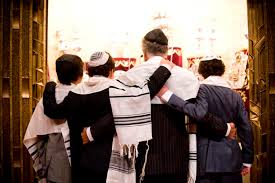 Observations:
In Middle Eastern cultures, 3 values were of supreme importance:
				(1)		Family
				(2)		Property
				(3)
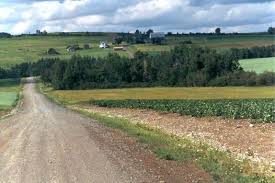 Observations:
In Middle Eastern cultures, 3 values were of supreme importance:
				(1)		Family
				(2)		Property
				(3) 	Community
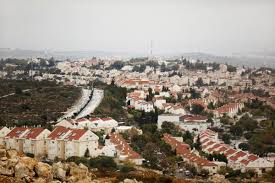 Observations:
In Middle Eastern cultures, 3 values were of supreme importance:
				(1)		Family
				(2)		Property
				(3) 	Community

All three of these together gave 
people a strong sense of identity.
Question
What is Jesus not doing by adding his 
commands, “go…sell…give…and 
come, follow me”?
Answer
Jesus is not:

 calling this man to a discipleship based gospel or presenting Lordship salvation.
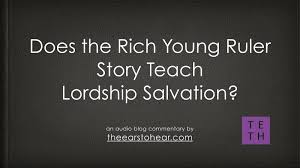 Answer
Jesus is not:

 calling this man to a discipleship based gospel or presenting Lordship salvation.
 sharing the gospel with him with these statements.
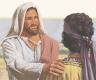 Answer
Jesus is not:

 calling this man to a discipleship based gospel or presenting Lordship salvation.
 sharing the gospel with him with these statements.
 misleading this man.
What Jesus is doing:
Jesus is knocking down all the supports this 
man’s family and culture provide for him. It  
will take  faith  for this man to accept Jesus as 
his new family leader and new support system. 
Jesus will decide what property he’ll need 
and will give it to him. His disciples will 
become this man’s new community.
Matthew 19:22
“But when the young man heard that saying, 
he went away sorrowful, for he had 
great possessions.”
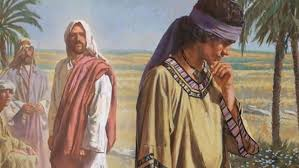 Compare
Matthew 19:22
Comment
“But when the young man heard that saying, he went away sorrowful, for he had great possessions.”
The rich man heard Jesus’ second list of commands and went away sorrowful because he had “great possessions” and had greater faith in his current supports – family, property, and community – than in Jesus.
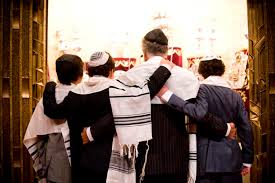 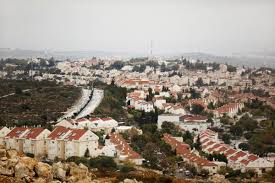 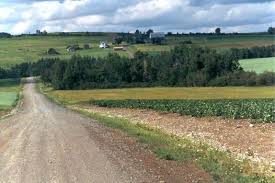 Observations:
This rich man looked at pure life straight in 
the eyes and turned Jesus down! Because 
Jesus knew this man didn’t have the faith 
to trust Jesus for his lack, he let him go. 
This is why Jesus didn’t chase after 
him or try to convince 
him otherwise.
Question
What does this tell us about 
our evangelism efforts today
if Jesus let this guy go?
Matthew 19:23-26
“Then Jesus said to his disciples, ‘Assuredly, I say to you that it is hard for a rich man to enter the kingdom of heaven. And again I say to you, it is easier for a camel to go through the eye of a needle than for a rich man to enter the kingdom of God.’ When his disciples heard it, they were greatly astonished, saying, ‘Who then can be saved?’ But Jesus looked at them and said to them, ‘With men this is impossible, but with   God all things are possible.’”
Compare
Matthew 19:23-24
Comment
“Then Jesus said to his disciples, ‘Assuredly, I say to you that it is hard for a rich man to enter the kingdom of heaven. And again I say to you, it is easier for a camel to go through the eye of a needle than for a rich man to enter the kingdom of God.’
Some people have proposed the idea that a small hole in the wall of Jerusalem was called the “eye of the needle.” This is pure fiction. A hole in the wall would be a security breach and would be sealed up immediately upon discovery.
Compare
Matthew 19:23-24
Comment
“Then Jesus said to his disciples, ‘Assuredly, I say to you that it is hard for a rich man to enter the kingdom of heaven. And again I say to you, it is easier for a camel to go through the eye of a needle than for a rich man to enter the kingdom of God.’
Matthew, Mark and Luke all use the same Greek word rhaphis, meaning sewing needle. Jesus spoke literally of a needle, not figuratively.
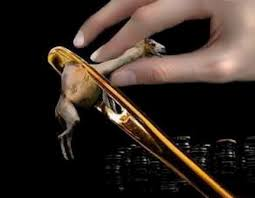 Compare
Matthew 19:23-24
Comment
“Then Jesus said to his disciples, ‘Assuredly, I say to you that it is hard for a rich man to enter the kingdom of heaven. And again I say to you, it is easier for a camel to go through the eye of a needle than for a rich man to enter the kingdom of God.’
The camel was the largest animal common in the Middle East. The eye of a needle was the smallest thing Middle Easterners could think of.
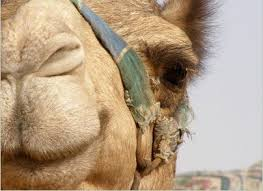 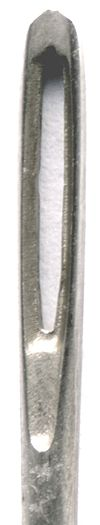 Compare
Matthew 19:23-24
Comment
“Then Jesus said to his disciples, ‘Assuredly, I say to you that it is hard for a rich man to enter the kingdom of heaven. And again I say to you, it is easier for a camel to go through the eye of a needle than for a rich man to enter the kingdom of God.’
Jesus provides commentary to his disciples of what just took place, saying how “hard it is for a rich man to enter the kingdom of heaven” and gives the camel and the eye of the needle parable. In fact, it is easier for the camel than the rich man!
Compare
Matthew 19:25-26
Comment
“When his disciples heard it, they were greatly astonished, saying, ‘Who then can be saved?’ But Jesus looked at them and said to them, ‘With men this is impossible, but with   God all things are possible.’”
The disciples’ question reflects typical Jewish thinking: if a rich man (supposedly blessed by God, which was evident by his riches) can’t be saved, then who can?
Compare
Matthew 19:25-26
Comment
“When his disciples heard it, they were greatly astonished, saying, ‘Who then can be saved?’ But Jesus looked at them and said to them, ‘With men this is impossible, but with   God all things are possible.’”
Jesus’ answer speaks about people in general, not just wealthy people. That includes even poor people who don’t have wealth and money but still want it. So they are “wannabe wealthy people.” And it is impossible for them also to be saved with this kind of thinking.
Let’s Be Honest!
How many people here think 
they would be better off with 
a little more money?
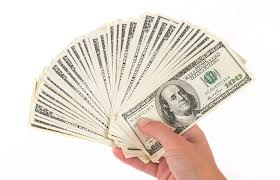 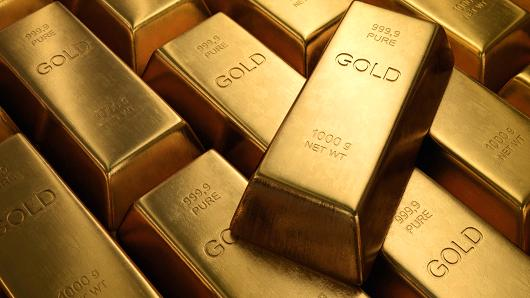 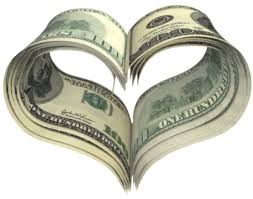 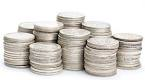 Let’s Be Honest!
How many people here think 
they would be better off with 
a little more money?

“For the love of money is a root of all evil…” 
– 1 Timothy 6:10
John D. Rockefeller
When John D. Rockefeller, co-founder   of Standard Oil Company, gave a rare interview, the reporter was shocked when Rockefeller said he didn’t have enough money. When the reporter asked how much more is enough, Rockefeller said, “Just a little bit more.”

https://starwinar.wordpress.com/daily-short-story/just-a-little-bit-more/
John D. Rockefeller
“It is wrong to assume that men 
	of immense wealth 
	are always happy.”



http://www.brainyquote.com/quotes/authors/j/john_d_rockefeller.html
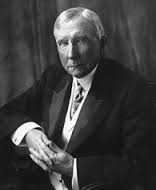 Observation
Trust in material riches frequently 
prevails over faith in spiritual matters, 
especially faith in God and Jesus, and   
keeps many wealthy and “wannabe 
wealthy” people out of heaven.
Observation
Trust in material riches frequently 
prevails over faith in spiritual matters, 
especially faith in God and Jesus, and   
keeps many wealthy and “wannabe 
wealthy” people out of heaven.

Their “faith” is in only what they see!
Compare
Matthew 19:25-26
Comment
“When his disciples heard it, they were greatly astonished, saying, ‘Who then can be saved?’ But Jesus looked at them and said to them, ‘With men this is impossible, 		    but with God all             things are possible.’”
The disciples are astonished at the impossible situation the parable describes and ask a great question. Jesus’ reply shows that only God can truly impact what  happens in the 									human 			         heart.
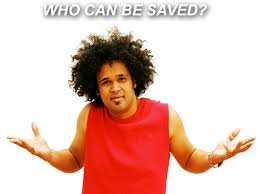 Observation
Since only God can truly work inside 
the human heart and we cannot, we must 
trust him to work where we cannot work!
Matthew 19:27-30
“Then Peter answered and said to him, ‘See, we have left all and followed you. Therefore what shall we have?’ So Jesus said to them, ‘Assuredly  I say to you, that in the regeneration, when the Son of Man sits on the throne of his glory, you who have followed me will also sit on twelve thrones, judging the twelve tribes of Israel. And everyone who has left houses or brothers or sisters or father or mother or wife or children     or lands, for my name's sake, shall receive a hundredfold, and inherit eternal life. But many who are first will be last, and the last first.’”
Compare
Matthew 19:27
Comment
“Then Peter answered and said to him, ‘See, we have left all and followed you. Therefore what shall we have?’”
After Peter says that they “left all and followed” Jesus, he asks what will they have (in other words, “What’s in it for us?”), obviously remembering what Jesus told the rich man, “You’ll have treasure in heaven.”
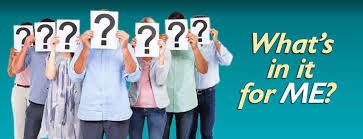 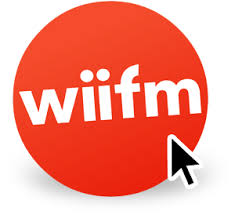 Compare
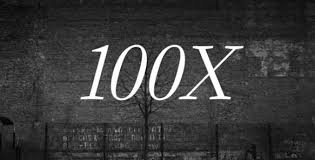 Matthew 19:28-29
Comment
So Jesus said to them, ‘Assuredly  I say to you, that in the regeneration, when the Son of Man sits on the throne of his glory, you who have followed me will also sit on twelve thrones, judging the twelve tribes of Israel. And everyone who has left houses or brothers or sisters or father or mother or wife or children     or lands, for my name's sake, shall receive a hundredfold, and inherit eternal life.
Notice: Jesus doesn’t rebuke him for such an apparently self-centered question! On the contrary, Jesus affirms such thinking by rewarding his disciples 100 times what they left, including family, property and community  “in the regeneration,” or Kingdom of God (heaven).
Compare
Matthew 19:28-29
Comment
So Jesus said to them, ‘Assuredly  I say to you, that in the regeneration, when the Son of Man sits on the throne of his glory, you who have followed me will also sit on twelve thrones, judging the twelve tribes of Israel. And everyone who has left houses or brothers or sisters or father or mother or wife or children     or lands, for my name's sake, shall receive a hundredfold, and inherit eternal life.
When Jesus says eternal life is an inheritance, it means that this is what believers receive being heirs of God (Romans 8:16-17, Titus 3:7). The rest of his description here indicates rewards for sacrifices 			      made.
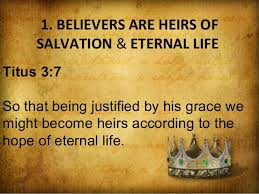 Compare
Matthew 19:30
Comment
“But many who are first will be last, and the last first.”
This means that those who put material things first will be last in the spiritual realm, and those who are thought to be the “last” on earth (i.e., poor believers who don’t have many material blessings of the rich) will be first in “the regeneration”
	(God’s Kingdom, v. 28).
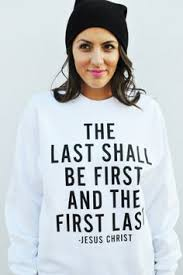 Compare
Matthew 19:30
Comment
“But many who are first will be last, and the last first.”
Jesus used this saying many times. At the very least it shows just how much human and worldly thinking is contrary to God’s thinking and therefore is upside down.
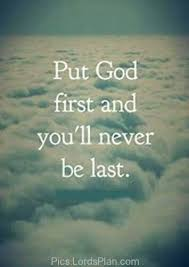 What does this parable teach?
The impossibility of a camel going through the 
eye of a needle focuses on the impossible work 
that only God can do in the hearts of people. 
The conversations before and after this brief 
parable highlight the vast difference between 
the ways of the world and the ways of God.
 
Only God can do what is impossible to man!